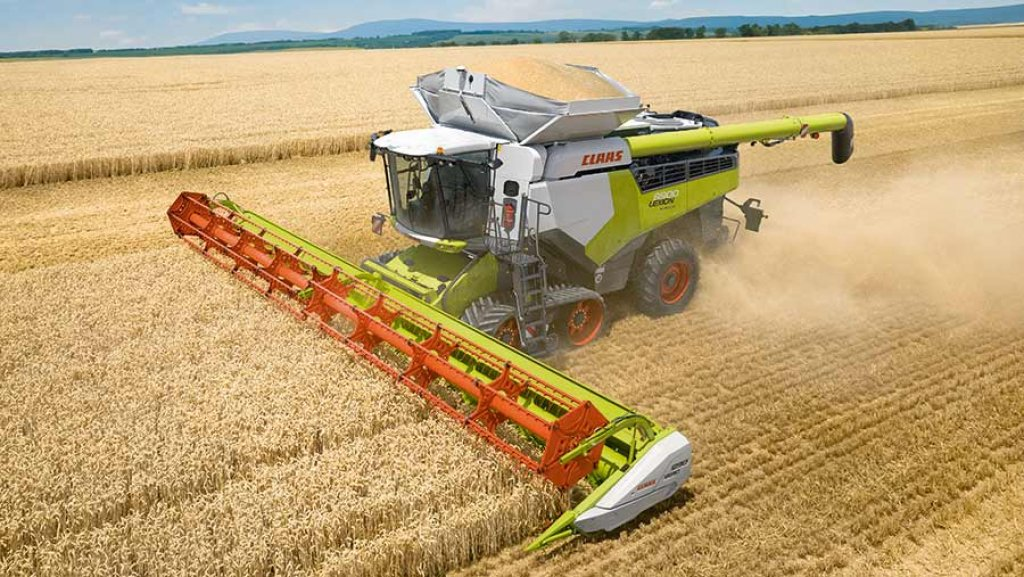 Hospodářstvíazemědělství ČR
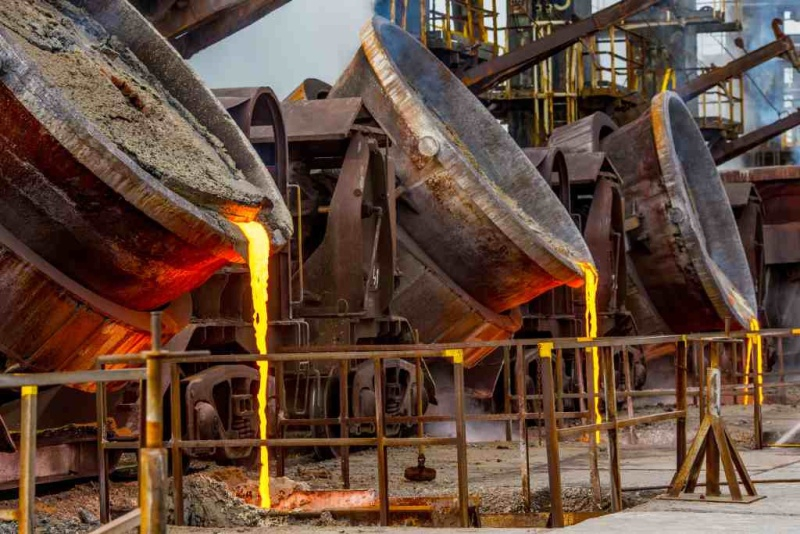 Vytvořil: Mgr. Jan Řezníček
Hospodářství ČR - vývoj
rozvoj hospodářství a průmyslu v ČR umožnila výhodná poloha v rámci Evropy, zdroje nerostných surovin, náklonost k pokroku

 po roce 1918 – rozvoj moderního průmyslu

 po 2. sv. válce – těžba energetických surovin – hospodářství zaměřeno na těžký průmysl

 po roce 1989 – návrat k principům tržního hospodářství
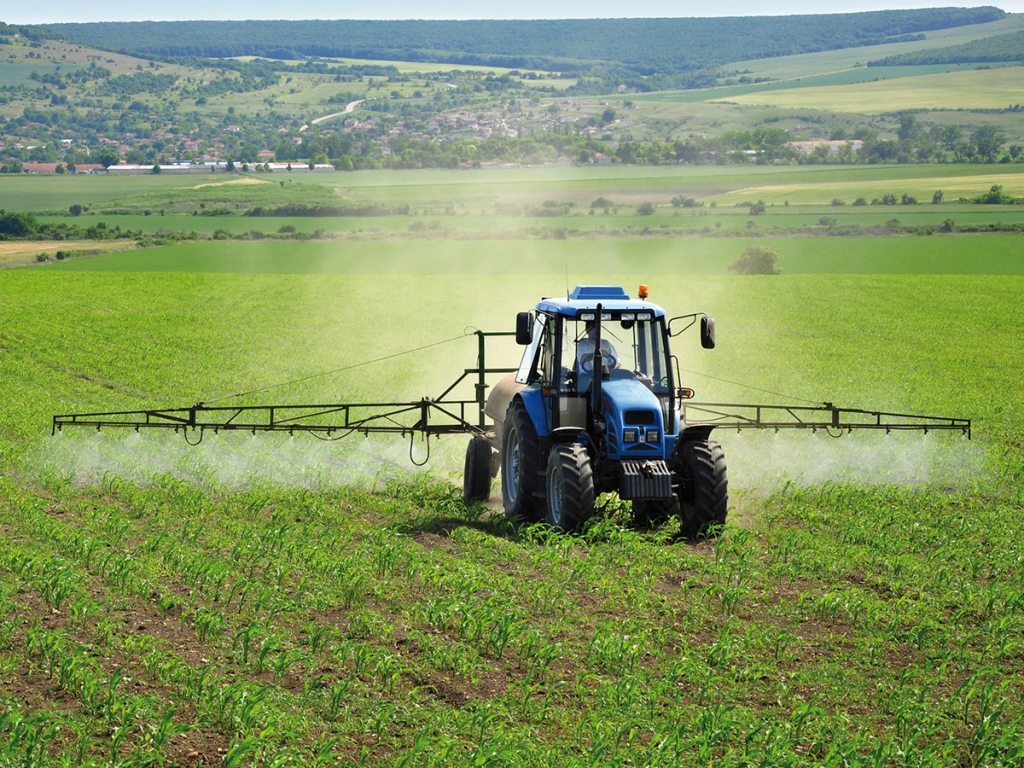 Hospodářství ČR
ČR patří k hospodářsky vyspělým státům

 hospodářství ČR lze rozdělit do tří sektorů: 

Sektor – zemědělství, lesnictví, těžba surovin
Sektor – průmysl a stavebnictví
Sektor – služby a doprava

 nejvíce zaměstnanců je ve III. Sektoru 59%, II. Sektor 38%, I. Sektor 3%
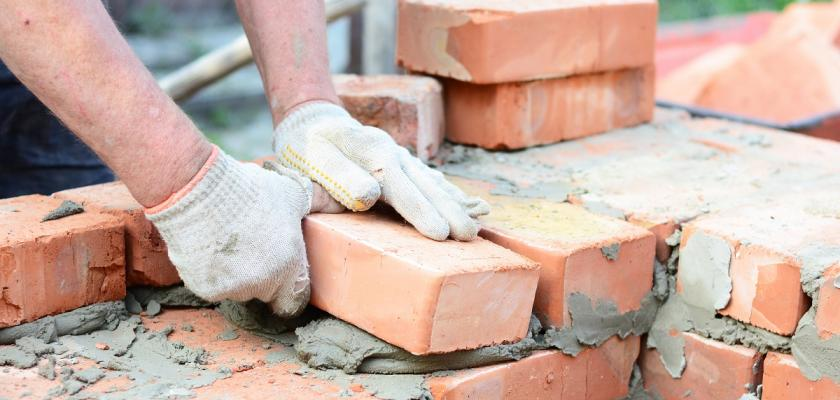 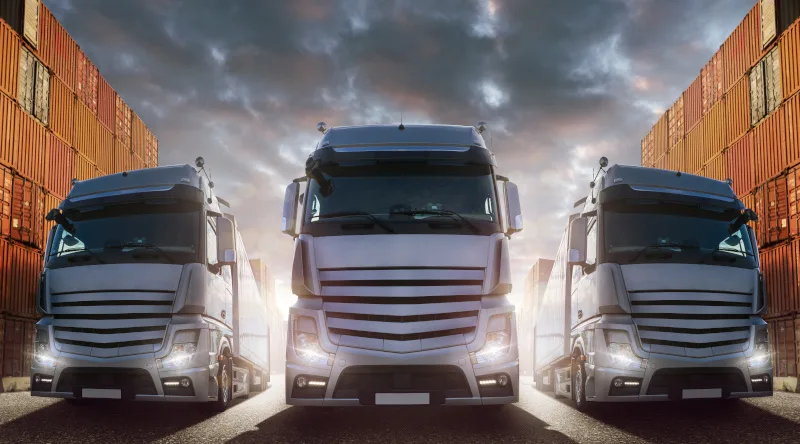 Zemědělství
slouží k zajištění výživy obyvatelstva, zemědělské produkty se spotřebovávají přímo nebo po zpracování, zejména v potravinářském průmyslu

 oblasti s nadprůměrnou zemědělskou výrobou: Středočeský kraj, Jihomoravský kraj, Jihočeský kraj a Kraj Vysočina

 zemědělství dále poskytuje suroviny (textilní průmysl, chemický prum. …) a také krmivo pro živočišnou výrobu
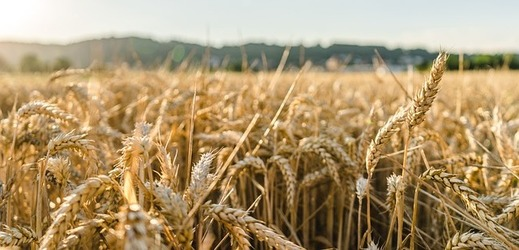 Zemědělství - rozdělení
Rostlinná výroba
 je závislá na orné půdě, které u nás ubývá a přibývá pastvin, luk, lesů a rybníků – důvod je zvyšující se zájem o ochranu přírodního prostředí

 typické pro naše zemědělství jsou rozsáhlé plochy oseté jednou plodinou (monokultura)

 nejvíce se pěstují obiloviny (pšenice, ječmen, kukuřice, žito), dále okopaniny (brambory, cukrovka), olejniny (řepka), technické plodiny (len) a chmel a vinná réva (95%plochy vinic v ČR je na jižní Moravě)
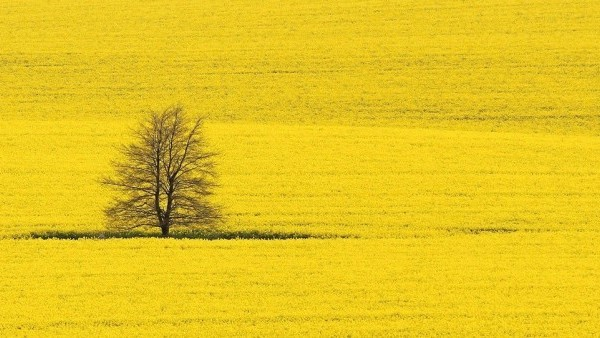 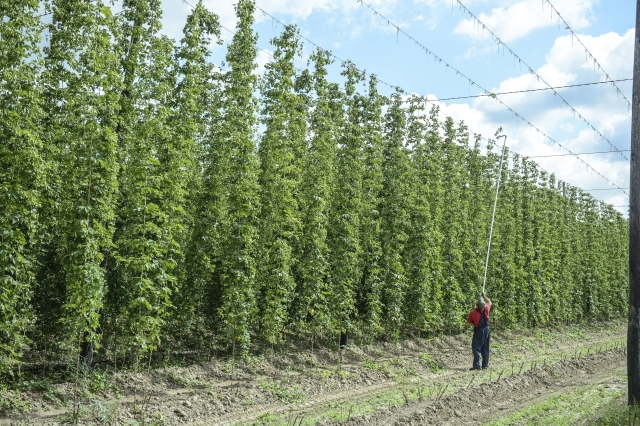 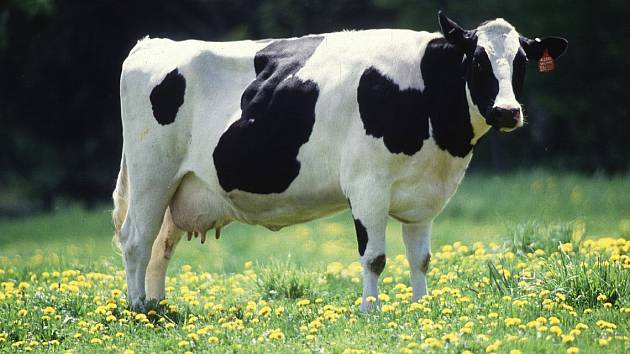 Zemědělství - rozdělení
Živočišná výroba
 představuje asi polovinu celkové zemědělské výroby v ČR (cca 47%) 

 chov skotu – pastevecký způsob chovu krav

 chov prasat – tento chov je v ČR na ústupu

 chov drůbeže – převažuje hrabavá (kuřata) méně vodní (kachny, husy)
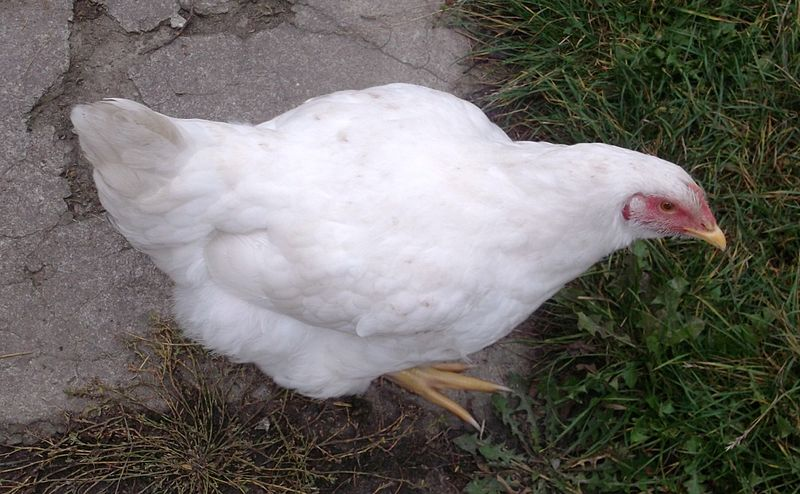 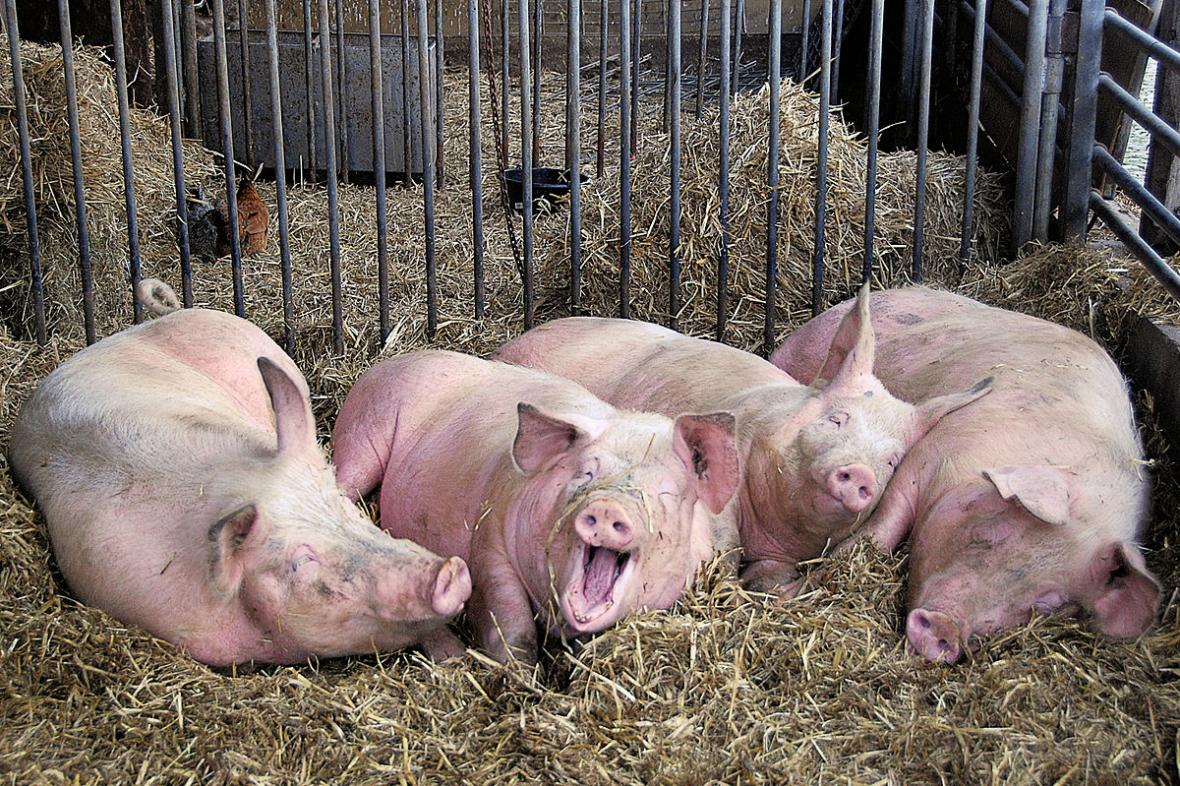 Zápis
Hospodářství
- ČR patří k hospodářsky vyspělým státům
- hospodářství ČR lze rozdělit do tří sektorů: 
Sektor – zemědělství, lesnictví, těžba surovin
Sektor – průmysl a stavebnictví
Sektor – služby a doprava
Zápis
Zemědělství
- slouží k zajištění výživy obyvatelstva, zemědělské produkty se spotřebovávají přímo nebo po zpracování, zejména v potravinářském průmyslu
- oblasti s nadprůměrnou zemědělskou výrobou: Středočeský kraj, Jihomoravský kraj, Jihočeský kraj a Kraj Vysočina
- zemědělství dále poskytuje suroviny (textilní průmysl, chemický prum. …) a také krmivo pro živočišnou výrobu
Rostlinná výroba
 je závislá na orné půdě, které u nás ubývá a přibývá pastvin, luk, lesů a rybníků – důvod je zvyšující se zájem o ochranu přírodního prostředí
 typické pro naše zemědělství jsou rozsáhlé plochy oseté jednou plodinou (monokultura)
 nejvíce se pěstují obiloviny (pšenice, ječmen, kukuřice, žito), dále okopaniny (brambory, cukrovka), olejniny (řepka), technické plodiny (len) a chmel a vinná réva (95%plochy vinic v ČR je na jižní Moravě)
Zápis
Živočišná výroba
- představuje asi polovinu celkové zemědělské výroby v ČR (cca 47%) 

 chov skotu – pastevecký způsob chovu krav
 chov prasat – tento chov je v ČR na ústupu
 chov drůbeže – převažuje hrabavá (kuřata) méně vodní (kachny, husy
KONEC